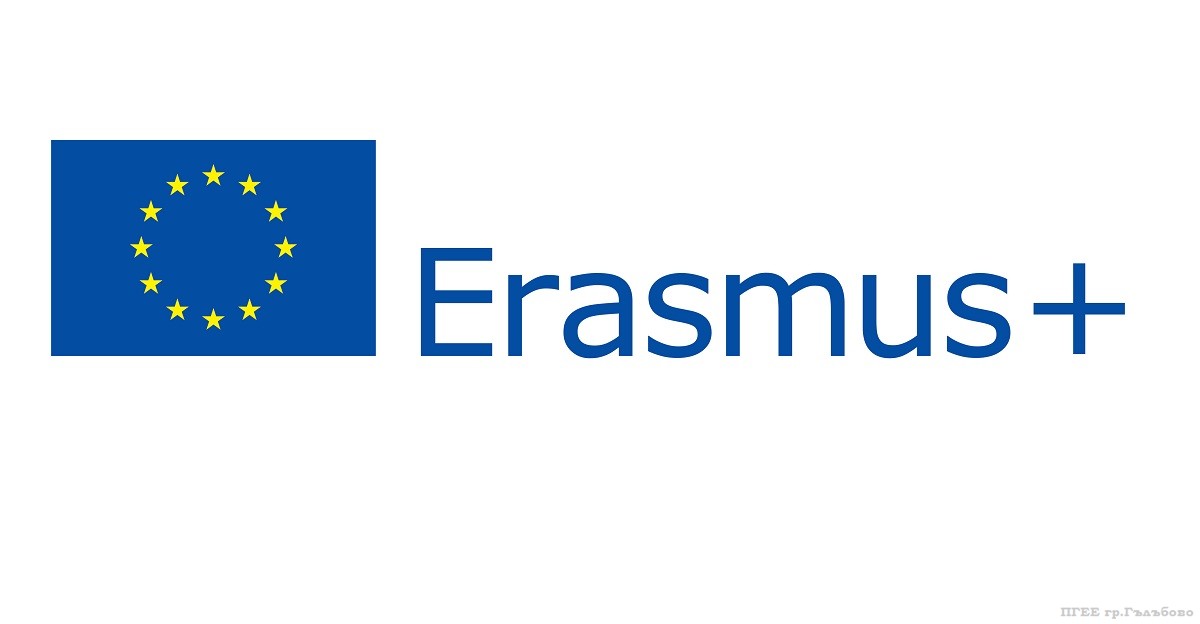 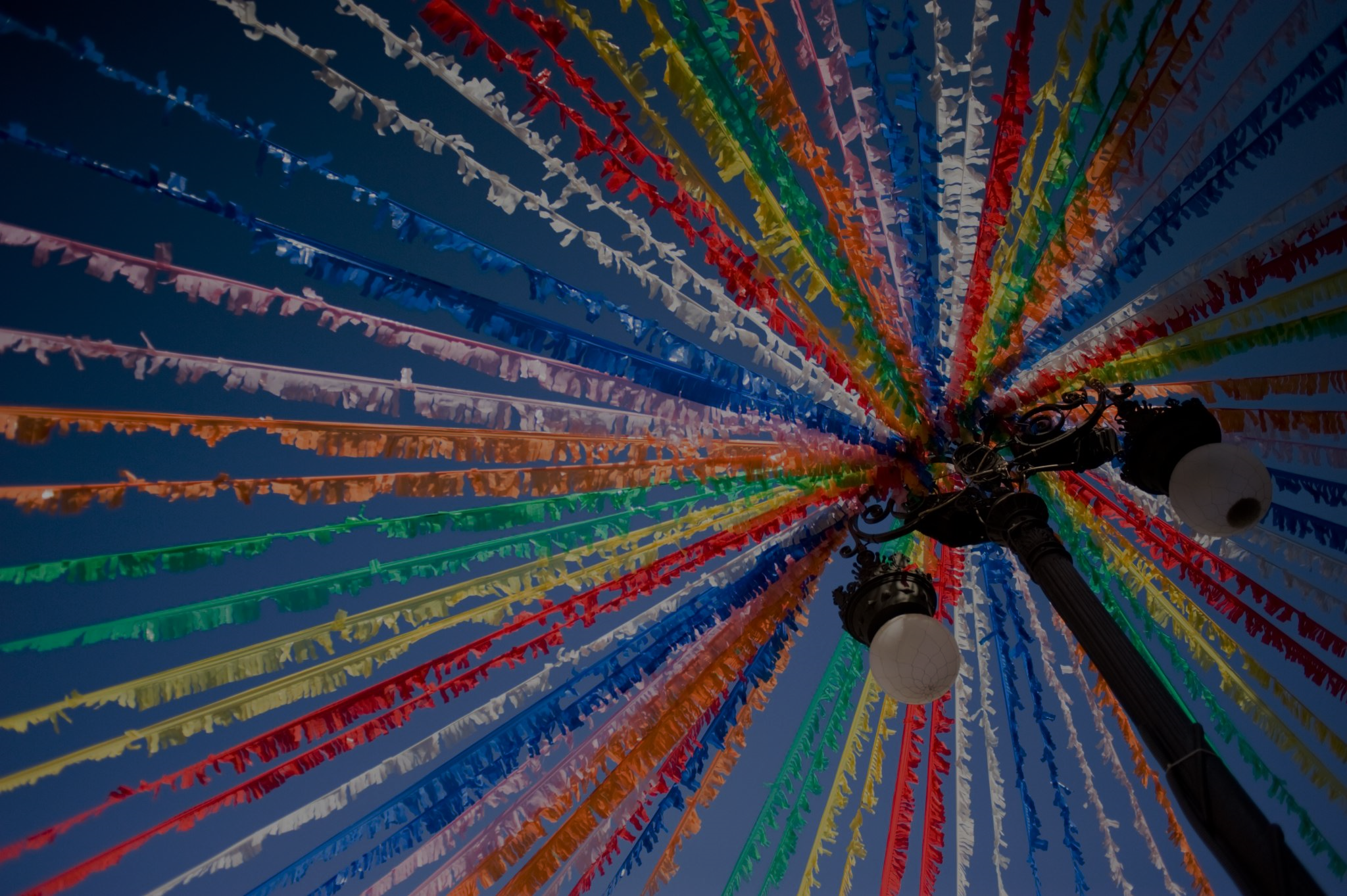 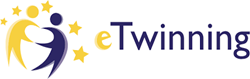 Die Internationalismenunddie Kommunikation
Ivona Georgieva, Vesselina Jontscheva, Ivajla Sabotinova, Nikola Patschevski – Profiliertes Fremdsprachengymnasium Pleven; Bulgarien
Die Wichtigkeit der Kommunikation
Kommunikation ist ein wichtiger Bestandteil unseres Lebens -  man spricht, tauscht Ideen und Gedanken aus und drückt sich zu jeder Zeit aus. Man benutzt die Sprache zu diesem Zweck.  In der Vielfalt der europäischen Sprachen gibt es aber Wörter, die gleich sind. Diese Wörter werden Internationalismen genannt. Die meistenen Internationalismen bestehen aus 3 Sprachgruppen. Das sind:
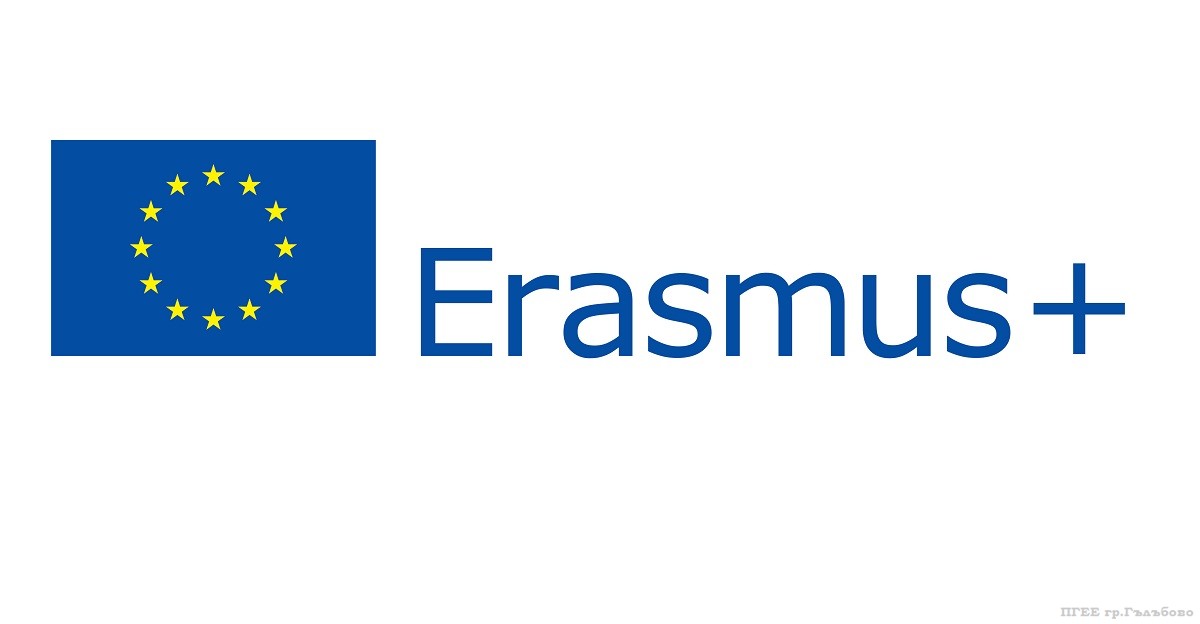 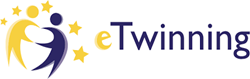 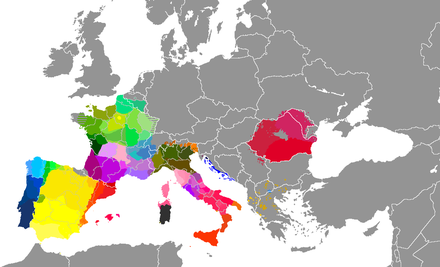 DIE ROMANISCHE SPRACHGRUPPE
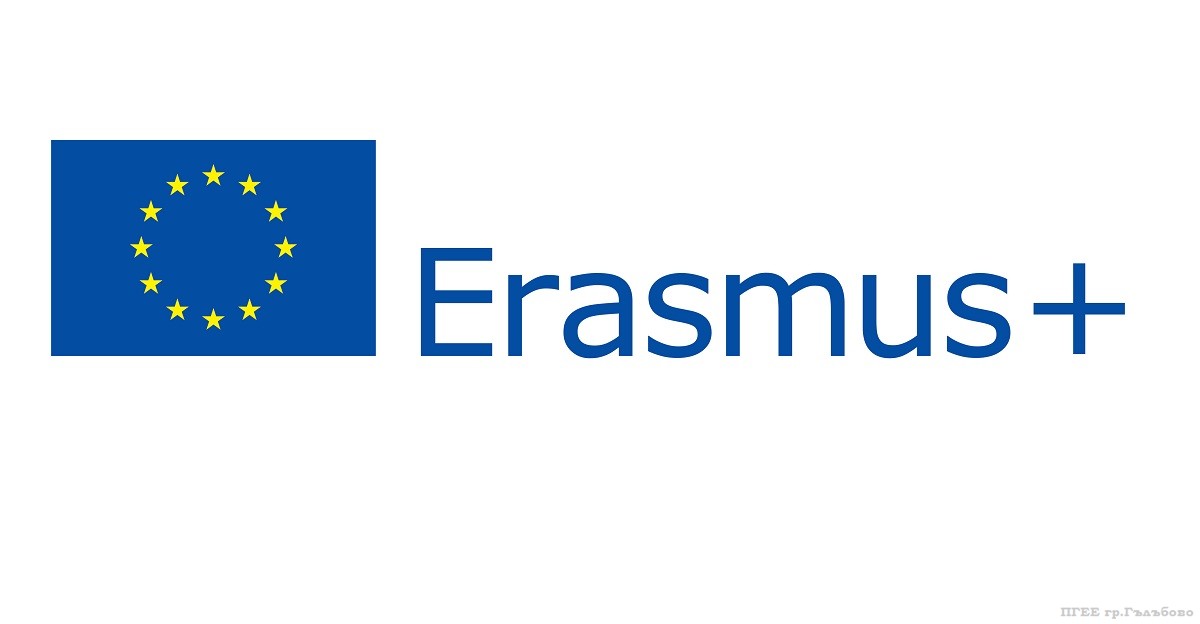 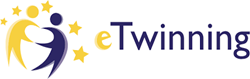 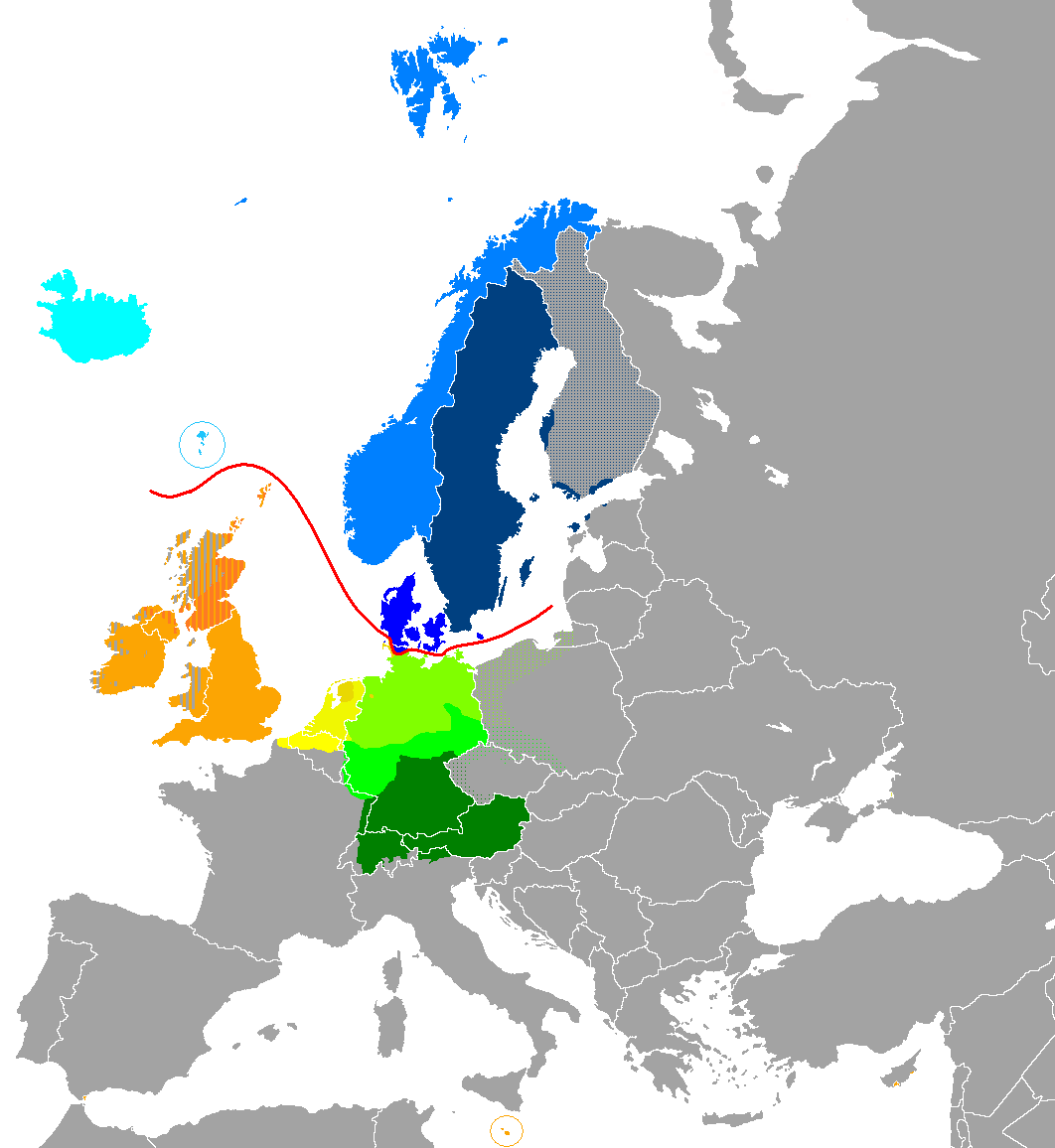 DIE GERMANISCHE SPRACHGRUPPE
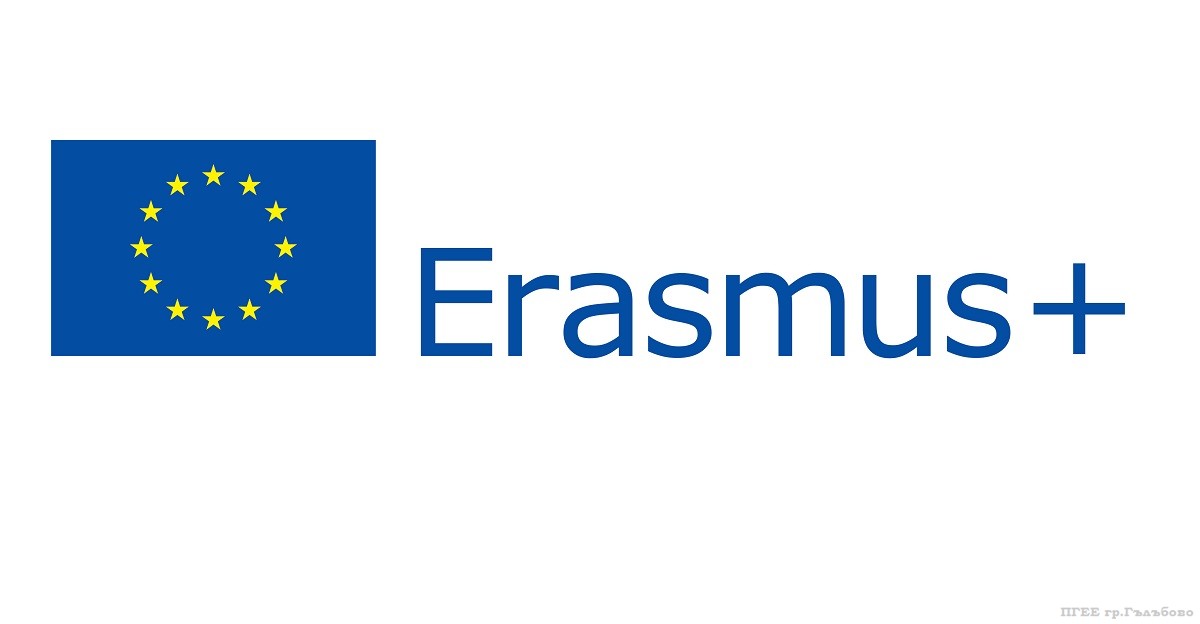 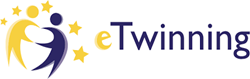 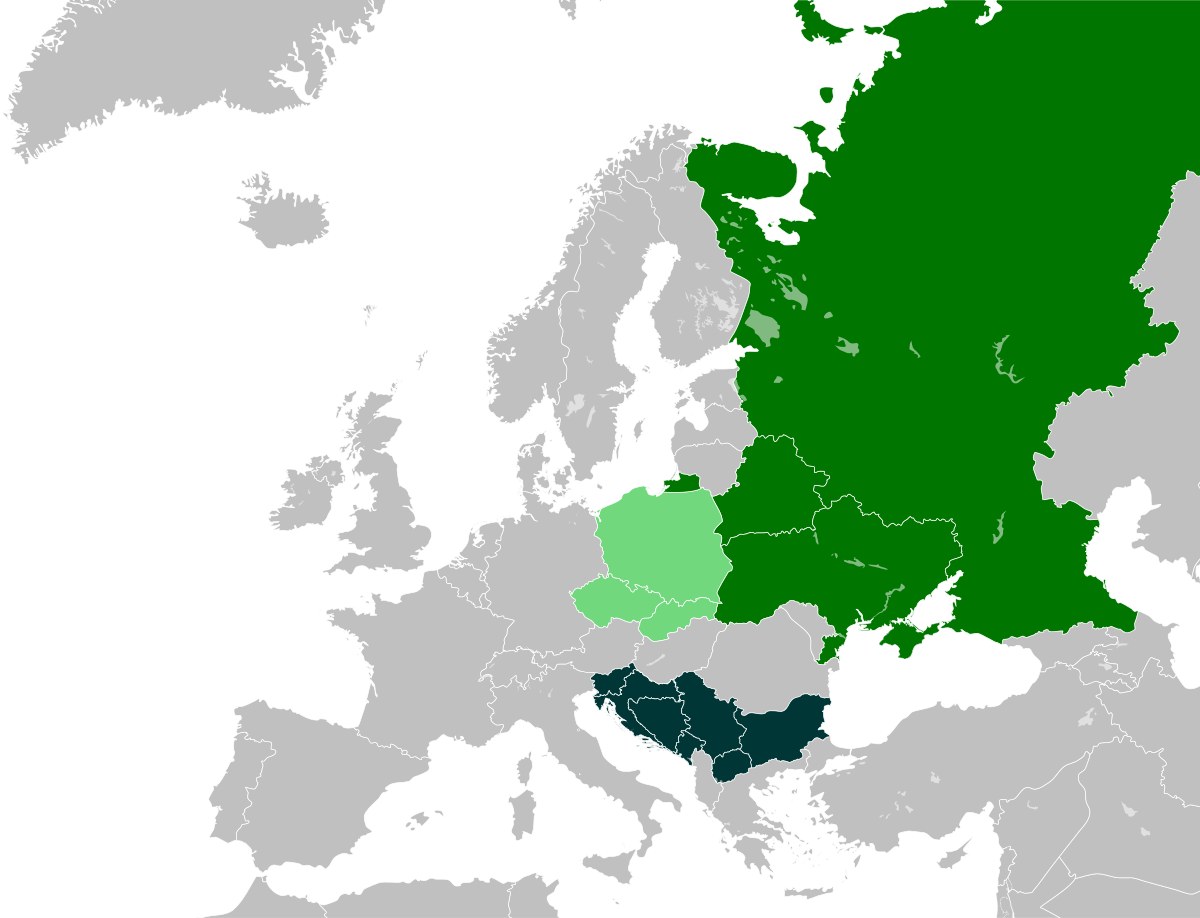 Die slawische Sprachgruppe
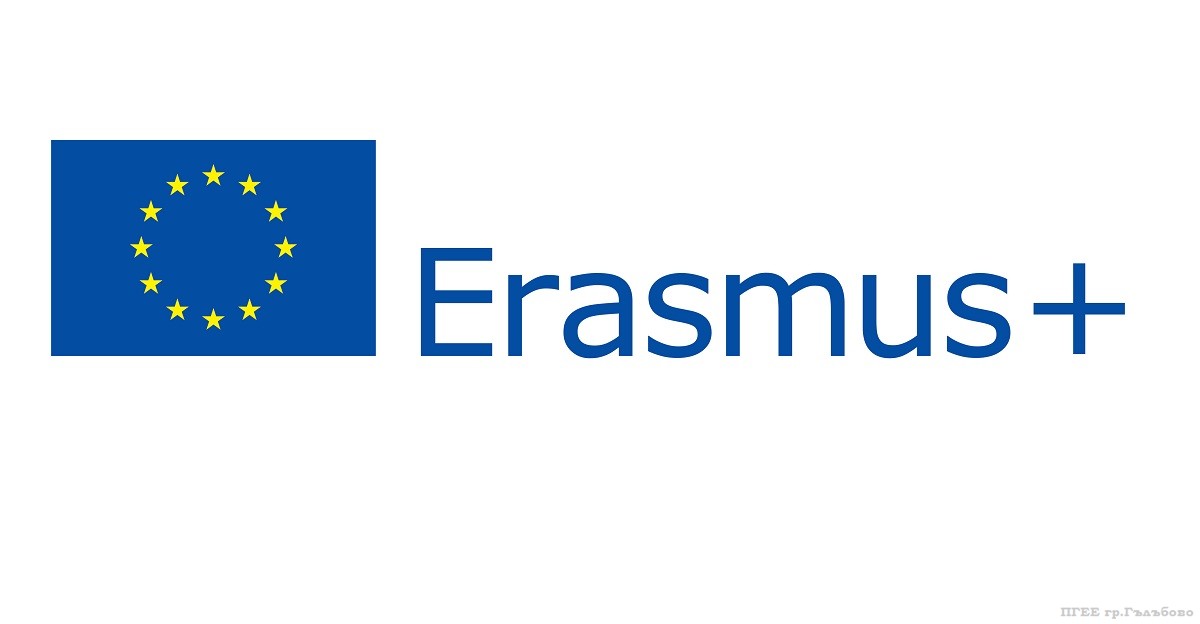 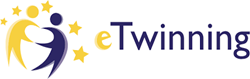 Einige Wörter aus der romanischen Sprachgruppe - Französisch
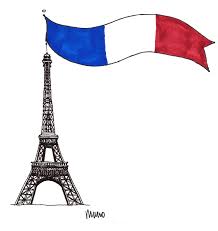 Acteur (Fr.) - der  Schauspieler - актьор  
Ballet (Fr.) - das Ballett - балет
Balcon (Fr.) - der Balkon - балкон
Blouse (Fr.) - die Bluse - блуза
Vase (Fr.) - die Vase - ваза
Dessert (Fr.) - der Nachtisch - десерт 
Effet (Fr.) - der Effekt - ефект
Journaliste (Fr.) - der Journalist - журналист
Interessant  (Fr.) - interessant - интересен 
Politique (Fr.) - die Politik - политика
Rôle (Fr.) - die Rolle - роля
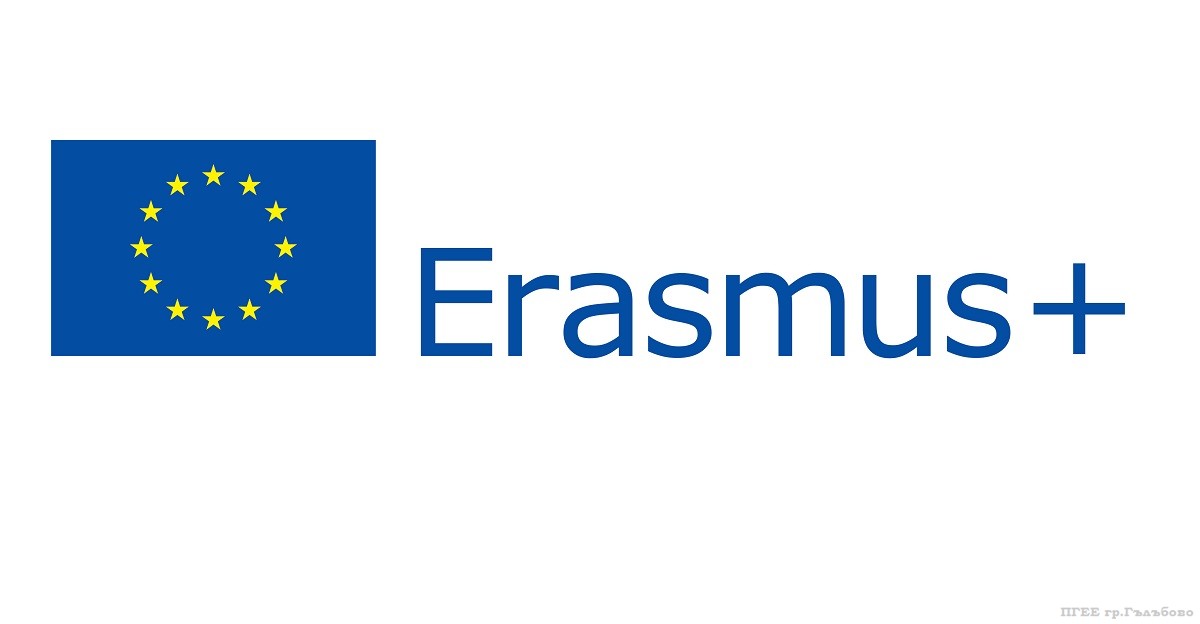 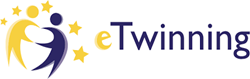 Einige Wörter aus der romanischen Sprachgruppe - Latein
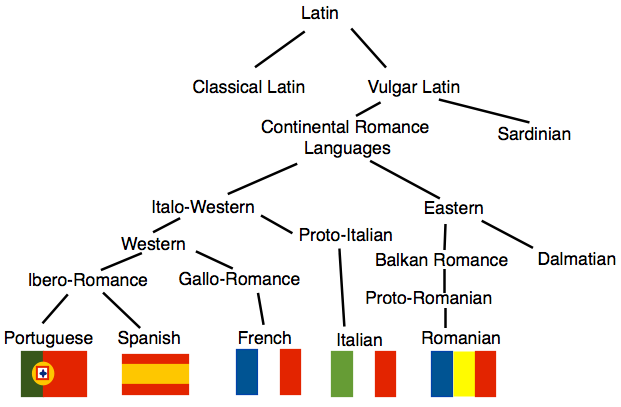 Auctor (Lat.) - der Autor - автор
Cultura (Lat.) - die Kultur - култура
Litterae (Lat.) - die Literatur - литература
Progressio (Lat.) - das Programm - програма
Professor (Lat.) - der Professor - професор
Ritual (Lat.) - das Ritual - ритуал 
Theme (Lat.) - das Thema - тема
Traditum (Lat.) - die Tradition - традиция
Festival (Lat.) - das Festival - фестивал
Humanismi (Lat.) - der Humanismus - хуманизъм 
Civilization (Lat.) - die Zivilisation - цивилизация
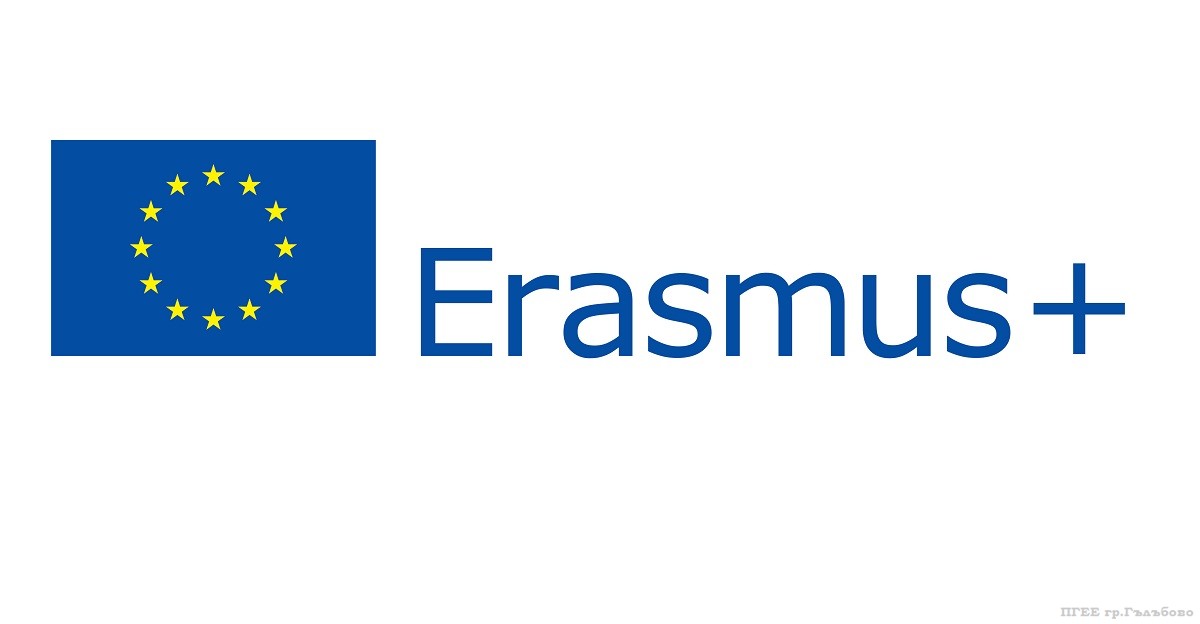 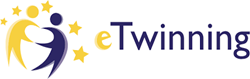 Einige Wörter aus der germanischen Sprachgruppe-Englisch
Selfie (Engl.)-das Selfie-селфи  
Office (Engl.)-das Büro-офис               
Billboard (Engl.)-die Plakatwand-билборд
Software (Engl.)-die Software-софтуер
Hardware (Engl.)-die Hardware-хардуер
Online (Engl.)-online-онлайн
Internet (Engl.)-das Internet-интернет
Teenager (Engl.)-der Jugendliche-тийнейджър
Business (Engl.)-das Business-бизнес
Showman (Engl.)-der Showman-шоумен
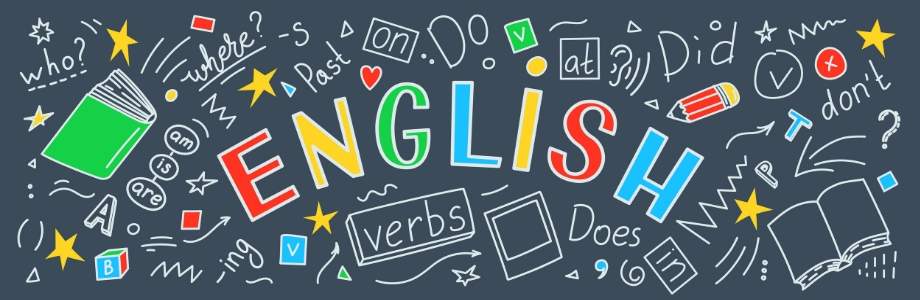 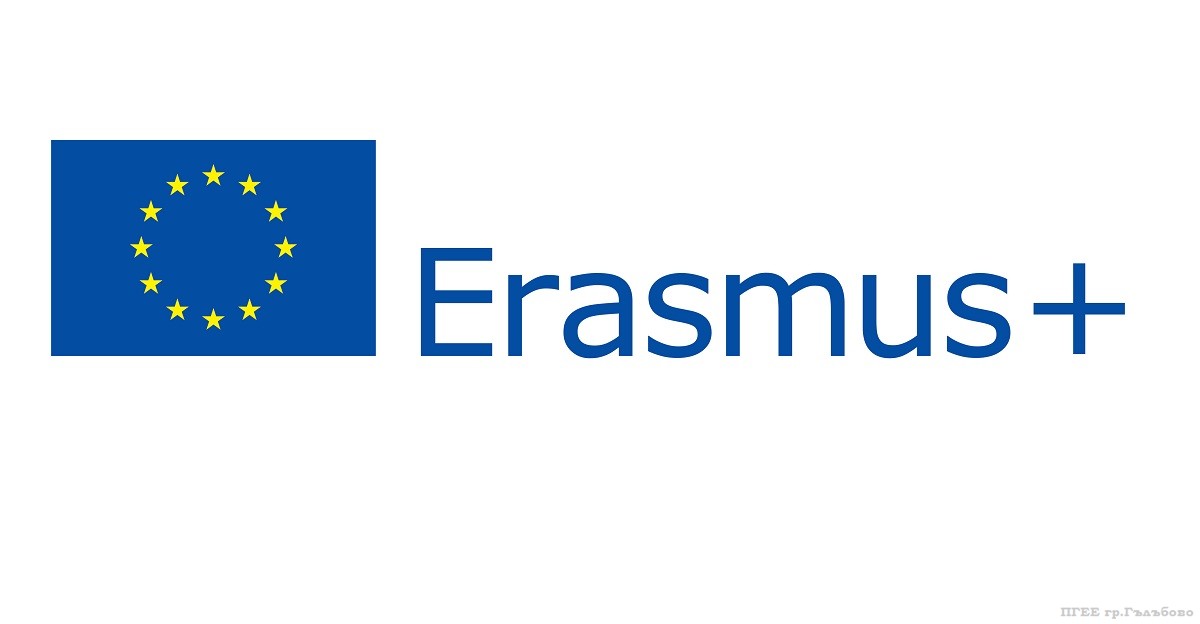 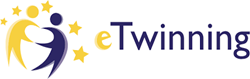 Einige Wörter aus der germanischen Sprachgruppe-Deutsch
Der Kurort (D.)-resort-курорт
Der Sportanzug (D.)-sports suit-анцуг
Das Raft (D.)-shelf-рафт
Der Schalter (D.)-switch-шалтер
Die Scheibe (D.)-disc-шайба
Kaputt (D.)-broken-капут
Die Delikatesse (D.)-delicacy-деликатес
Die Waffel (D.)-wafer-вафла
Der Kellner (D.)-waiter-келнер
Der Strudel (D.)-strudel-щрудел
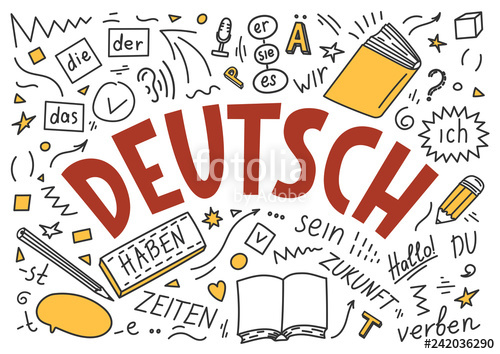 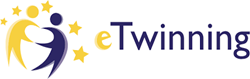 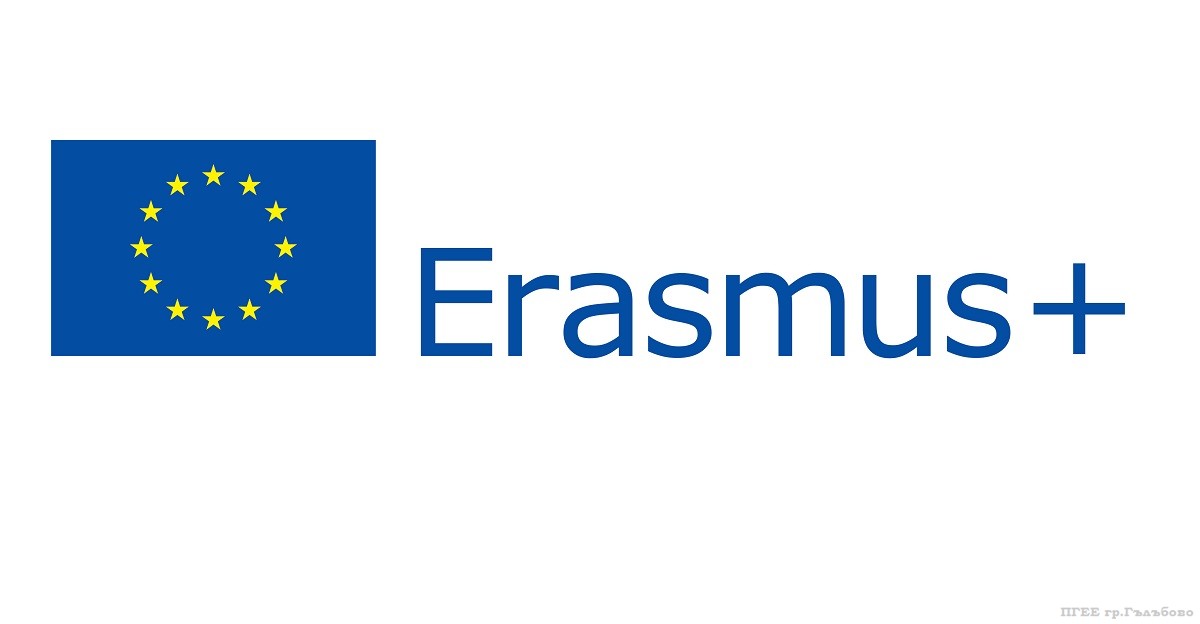 Einige Wörter aus der slawischen Sprachgruppe
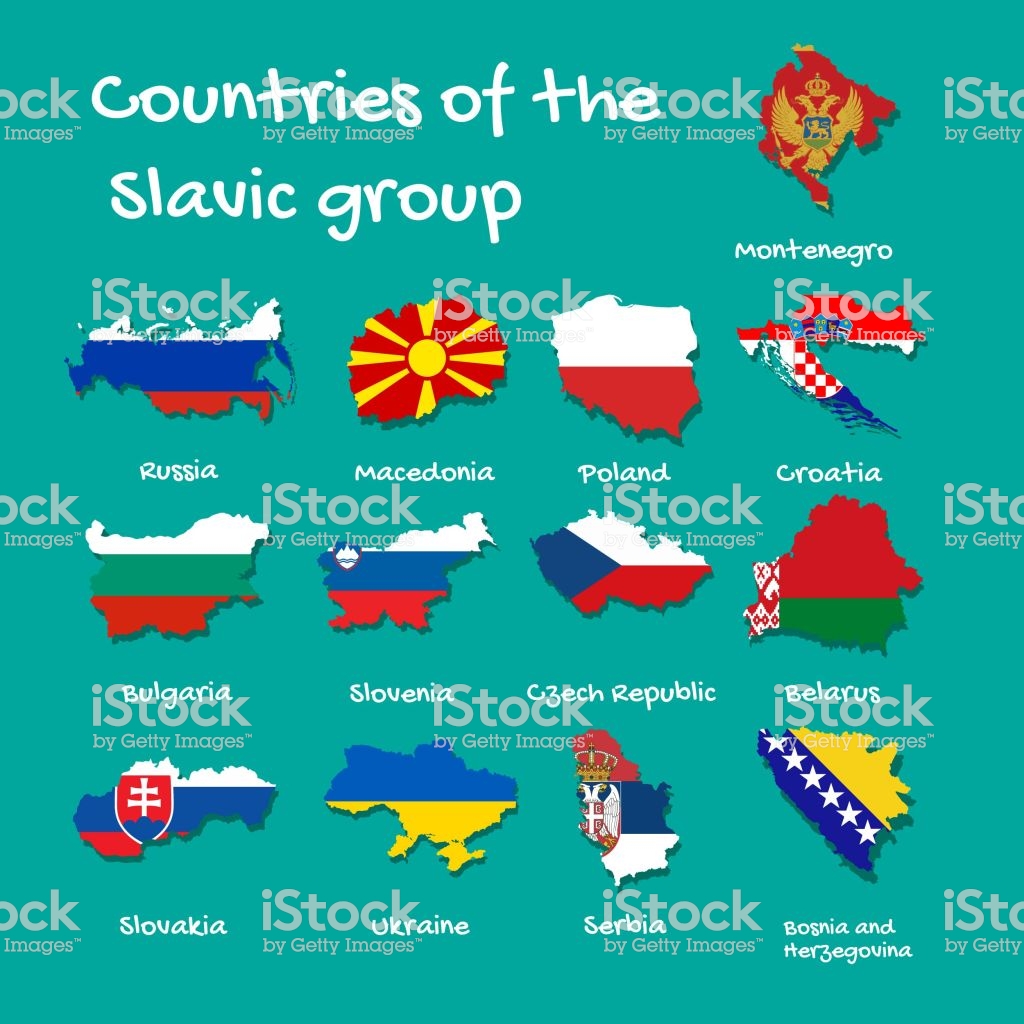 Балалайка - Balalaika (Rus.)
Белуга - Beluga (Rus.)
Интелигенция - Inteligentsia (Rus.)
Спътник -Sputnik Rus.)
Ушанка - Ushanka (Rus.)
Погром - das Pogrom (Slav.)
Дружина - Die Gruppe (Rus.)
Комисар - der Kommissar (Slav.)
Матрьошка - die Matroschka (Rus.)
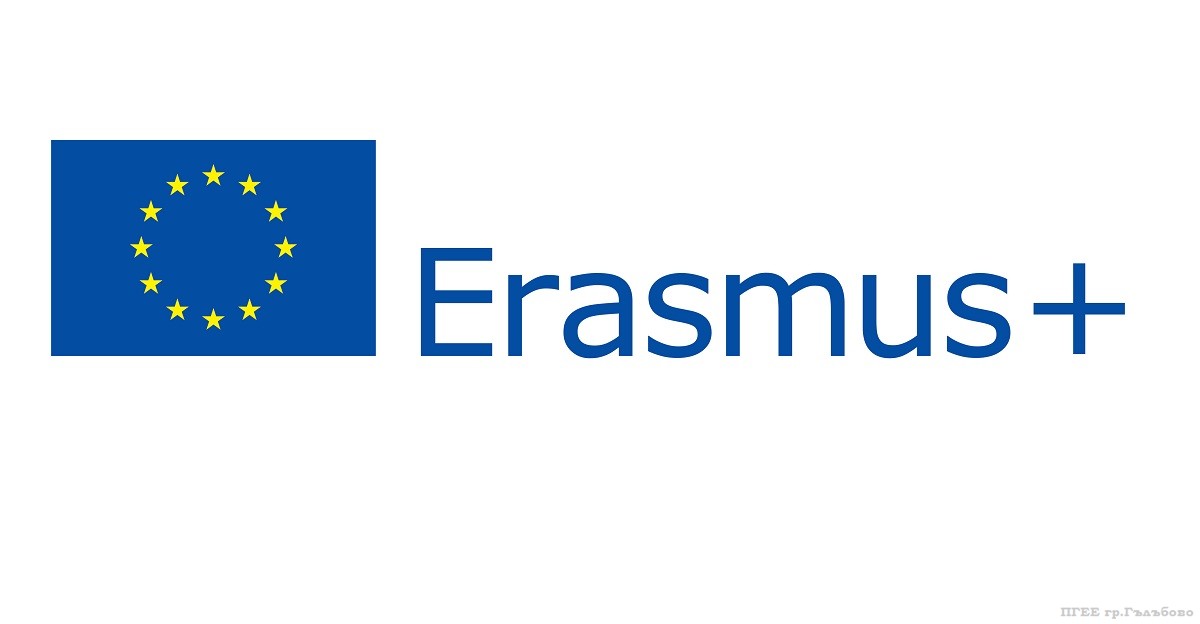 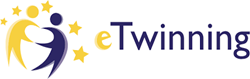 Fazit
Wow! Sogar habe *ich* vieles gelernt! Die Internationalismen spielen eine große Rolle in unseren Sprachen. Sie sind die Brücke in der Welt der europäischen Sprachen. Und so...Habt ihr die Präsentation genossen? Ich hoffe  dass ihr daran interessiert seid?
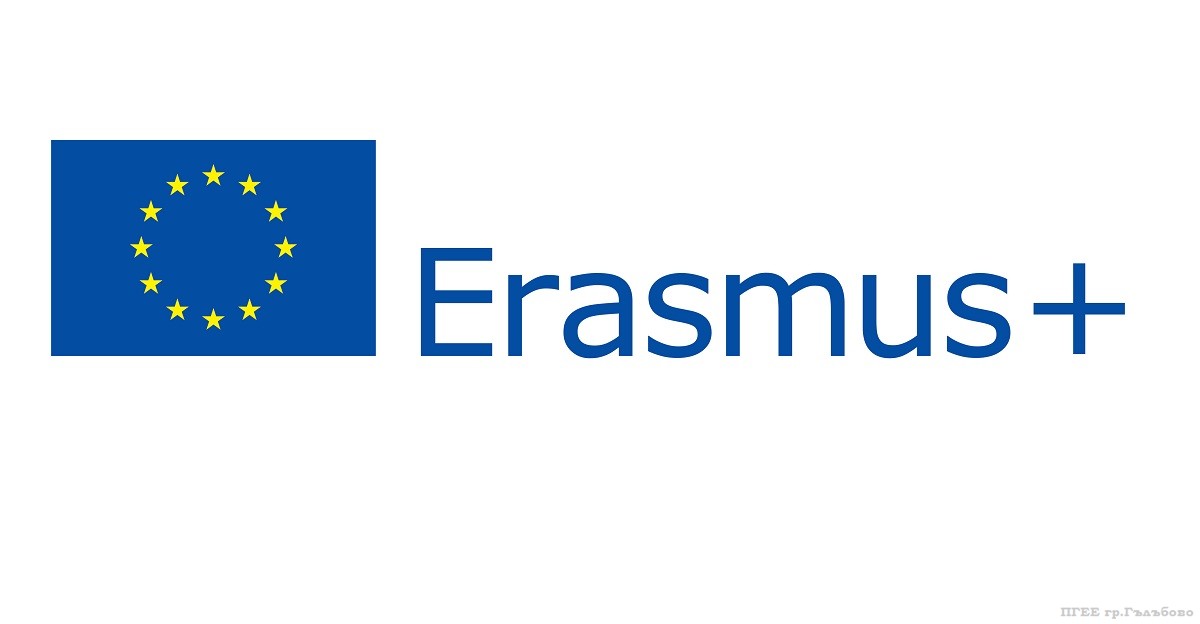 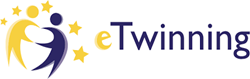 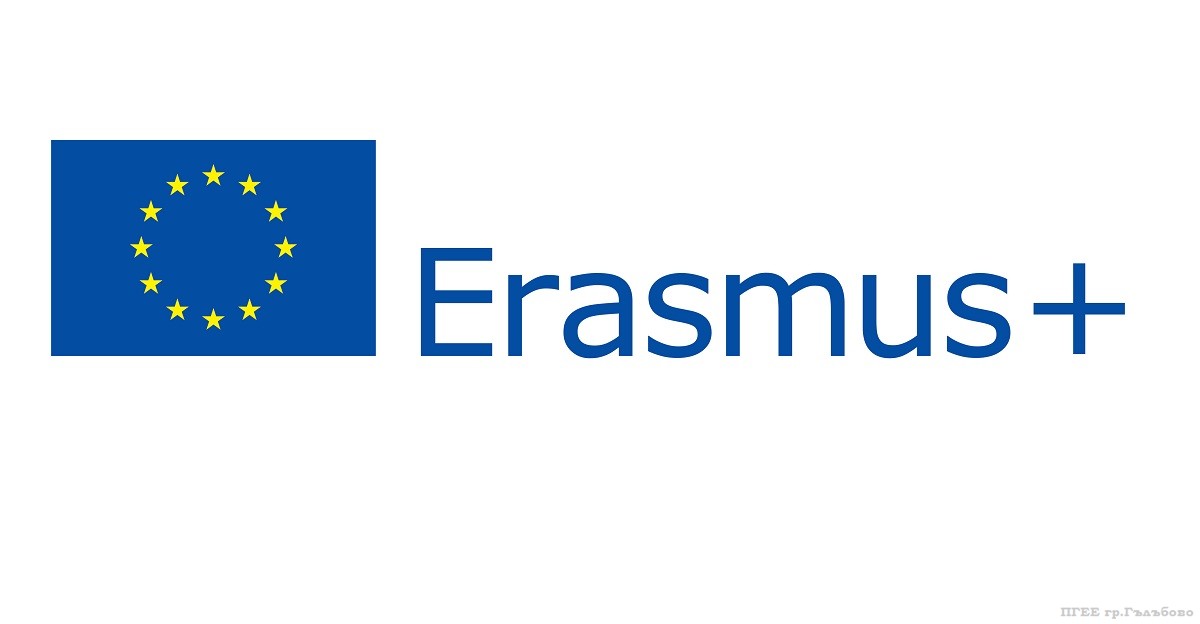 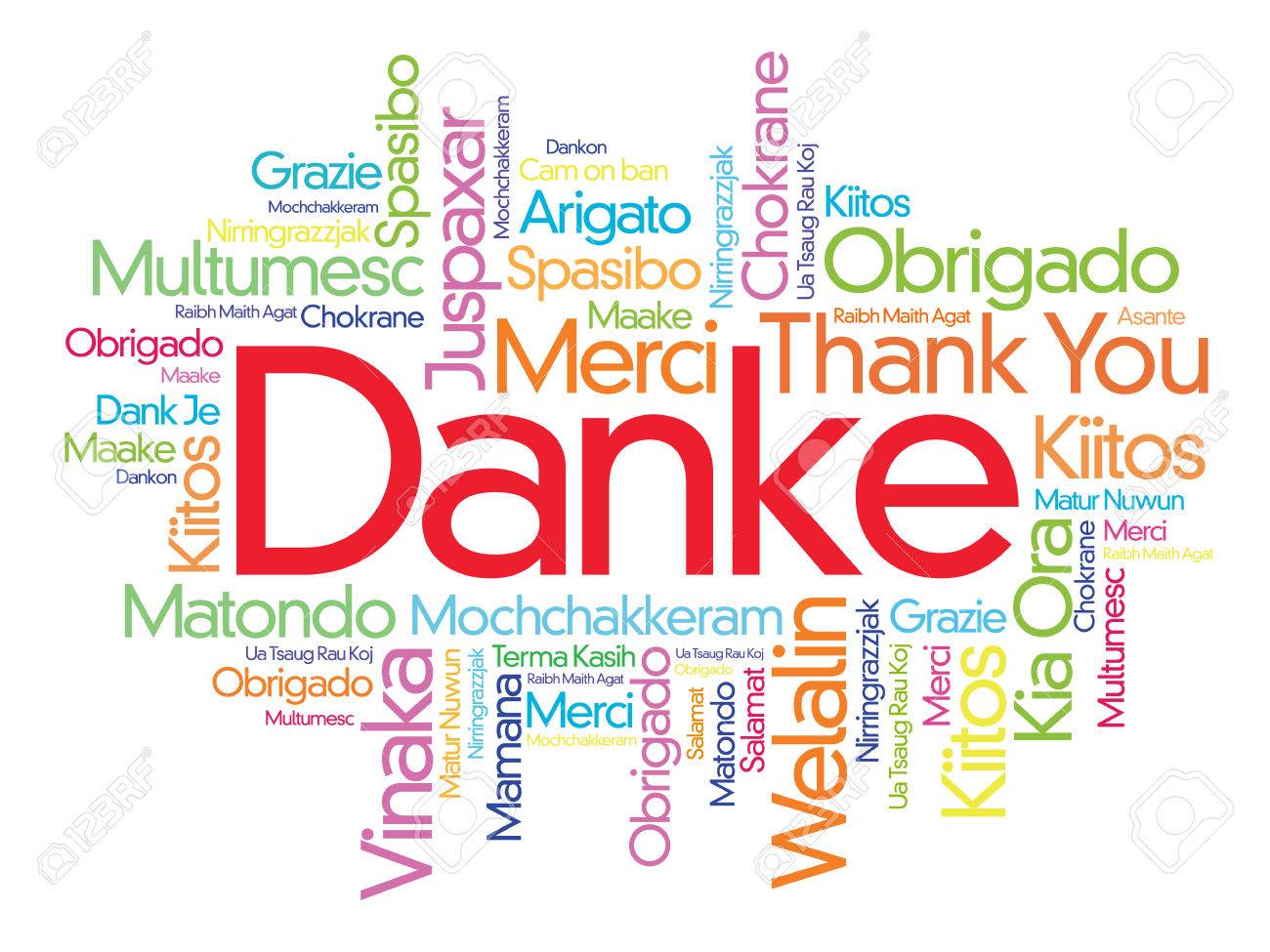 Vielen Dank FÜR DIE Aufmerksamkeit!
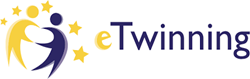